Románský sloh
Obrázky k textu
Itálie – Pisa: Kostel s křtitelnicí a šikmá věž
Chrám sv. Marka v Benátkách
Církevní architektura
Předklášteří – kostel a klášterOlomouc Přemyslovský palác
HradyKamenné domy
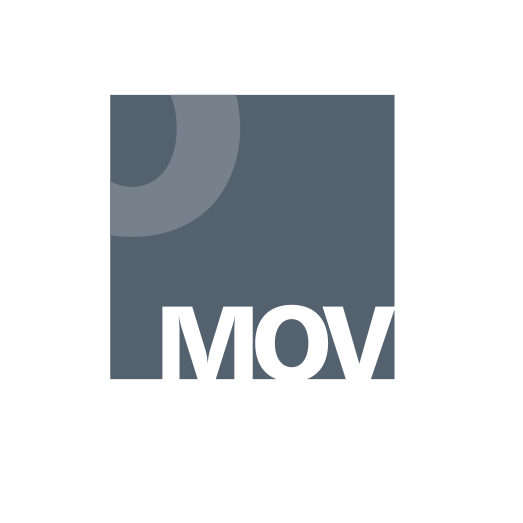 Národní pedagogický institut České republiky modernizace odborného vzdělávání 
www.projektmov.cz
Projekt Modernizace odborného vzdělávání (MOV) rozvíjí kvalitu odborného vzdělávání a podporuje uplatnitelnost absolventů na trhu práce. Je financován z Evropských strukturálních a investičních fondů a jeho realizaci zajišťuje Národní pedagogický institut České republiky.